Learning and Teaching Centre, University of Glasgow
Dr Vicky Gunn
Director
[Speaker Notes: Are you all sitting comfortably?  Then I’ll begin.]
Core HE Educational Demands – balancing a LTC’s foci
Provide an educational environment in which all or some of the following are addressed:

Student achieve an appropriate level of disciplinary mastery

Mastery of the discipline and appropriate levels of transferable attributes 

Students are enabled to enter fit-for-purpose into a profession

Students’ awareness of and engagement with bigger issues for societally appropriate futures 
(workforce, social justice, democracy, sustainable futures)
[Speaker Notes: In the working up of the parables, I want to be a dragon’s friend rather than a necromancer....]
Institutional Drivers
[Speaker Notes: Extending reach beyond physical campus to grow student population
Alleviate timetabling & cohort size pressures
Enable TNE via blended learning
Facilitate innovative, collaborative programme design on campus
Improve student satisfaction]
L&T Centre as Institutional leader?
Calling forward innovation and creativity or re-establishing conventions?
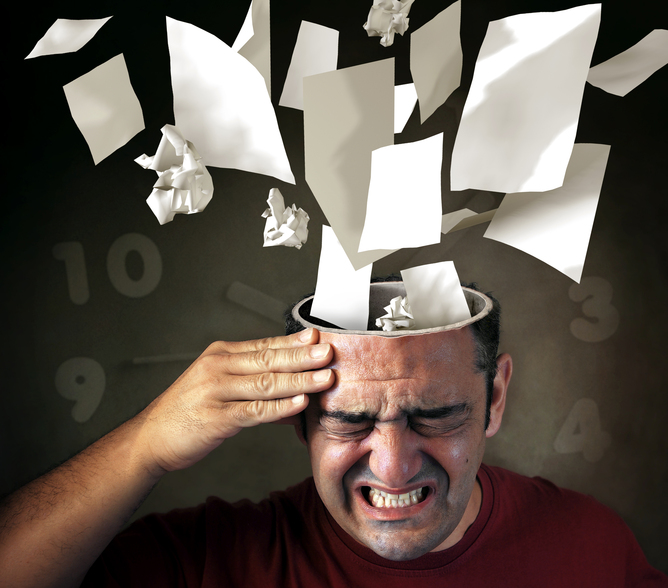 Where to start?
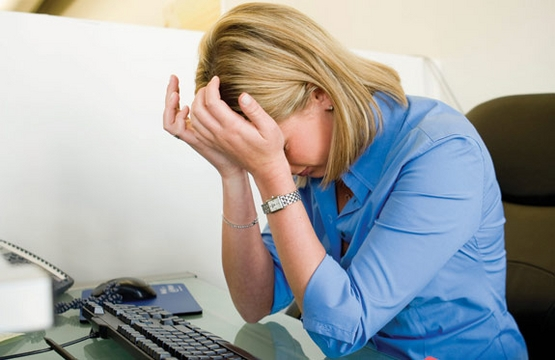 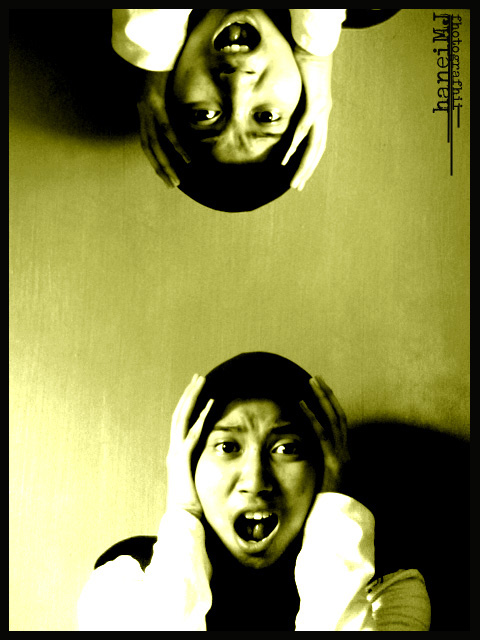 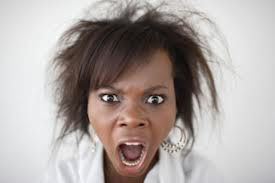 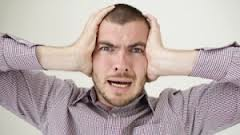 Operationalising a LTC to lead & assist strategic directions
L&T Strategic directors & additional budgets
VP Learning & Teaching

College Deans L&T

L&T Committee

Distributed networks of teaching enhancers

Student Representative Council
Chancellor’s Fund

LTDF



QAA Scotland

External TDGs

Funding Councils
LTC Income Generation
Externally facing work & income generation: LTC
Personal  (P&DR)
and 
corporate responsibilities

Related to contracts:
Academic
MPA
Whimsical nature of capacity building support in international academic development
Internal engagement with apparently external demands
Project and strategy processes related to teaching enhancement:

Academics’ ‘Teacher’ development: CPD Framework -ADU
Student academic development: SLS & Writing Centre
Enhancement themes – Director & ADU
Virtual environments – Learning Technology Unit
Example 1: Working with Enhancement Themes
Work-related learning
Assessment for learning
Direction – 5 Year Pathway
Pulling QAA Enhancement Theme funds and external teaching development funds into a long-term agenda
Engaging students as institutional research assistants to facilitate both student engagement and institutional change
Student designed matrix (via student interns)
10 Graduate Attributes:

Three interdependent dimensions

Framework in which own strengths and weaknesses to be identified
[Speaker Notes: Vicky]
Managing the paradoxes: CMAB
What we’ve learned from working with Enhancement Themes:
Prioritise: disciplinary engagement (staff and students) in the first instance;

Focus on: assessment and feedback as the vehicle to improve links to the University’s learning and teaching strategies and directions;

Work within: a long term ‘stealth’ plan – systematic linking of teaching enhancement projects to one direction
[Speaker Notes: Disciplinary priorities around learning and teaching are not always homogenous: orientations to different educational outcomes expressed within them; need to harness this to generate change that comes from within the clusters as well as using centralised ‘pushes’.]
What does this mean conceptually?
Example 2: Virtual worlds - Moving beyond the dream
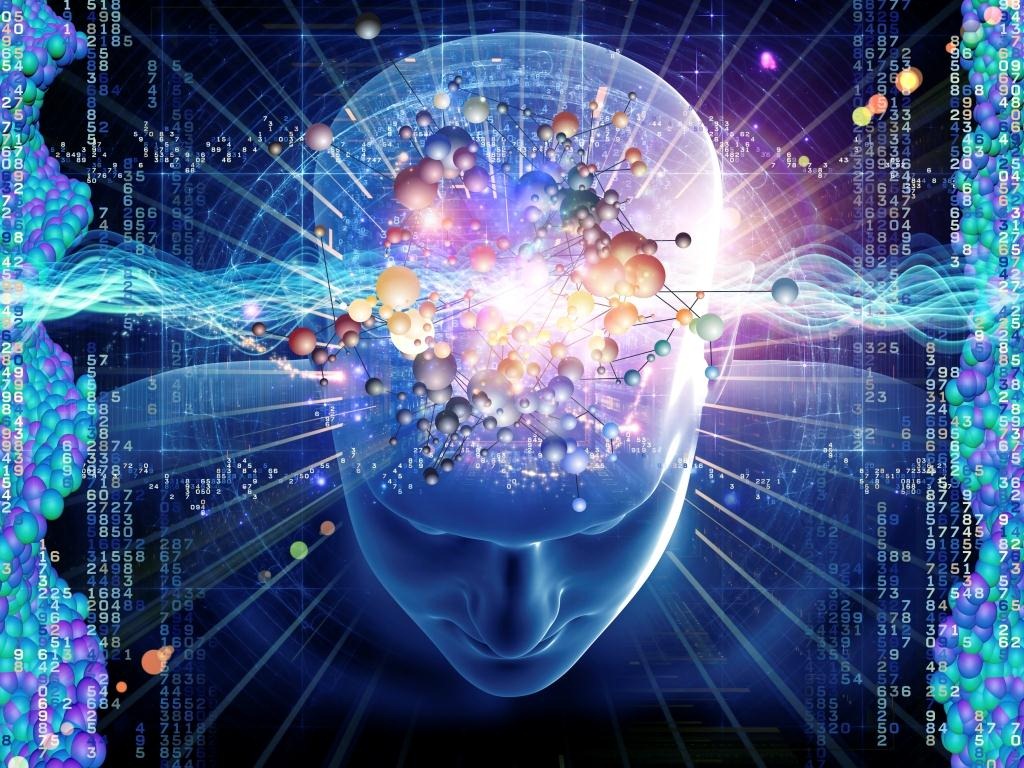 LTC in the University’s  E-Learning Vision
[Speaker Notes: At the heart of our vision is an academic community that is empowered to creatively consider and take advantage of the opportunities to foster investigative learning (linked directly to the University’s Graduate Attributes) afforded by technology at the early stages of course and programme design and is both confident and well-supported in its use. 


Communication channels

e-Learning Vision
e-Learning Strategy
TELT Contacts
Curriculum Architect
Learning & Teaching Development Fund
MOOCs

Knowledge technologies shape the environment in which learning occurs (not quite the same as shaping what is learned which is Laurillard’s view, p. 3) – sometimes this changes how learning is facilitated but there are still questions remaining about the impact on what is learned as the disciplines try to control this....)]
Implications
Inter-professional working between different specialists (research, teaching, services, architects – physical & curricular) in one organisation

Inter-generational working – students and staff 

More pragmatically: Curriculum mapping and assessment blueprinting – disrupting programme siloes
L&T Centre as institutional leader
Future considerations
Evocative or Conventional Leadership? 

Within the Centre

Externally to wider academic arena
Researcher development

Project-based innovation agenda

Annual resource fluctuations